Работа на ЕНС 2024: обновленный порядок начисления и резервирования налогов и взносов. Справки, документы и другие новые возможности личного кабинета.
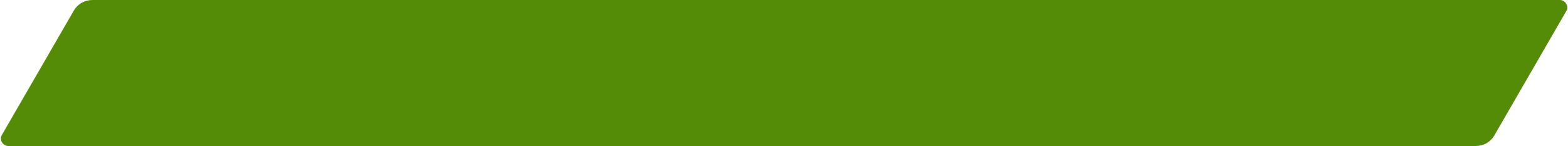 Просмотр сведений в Личном кабинете налогоплательщика
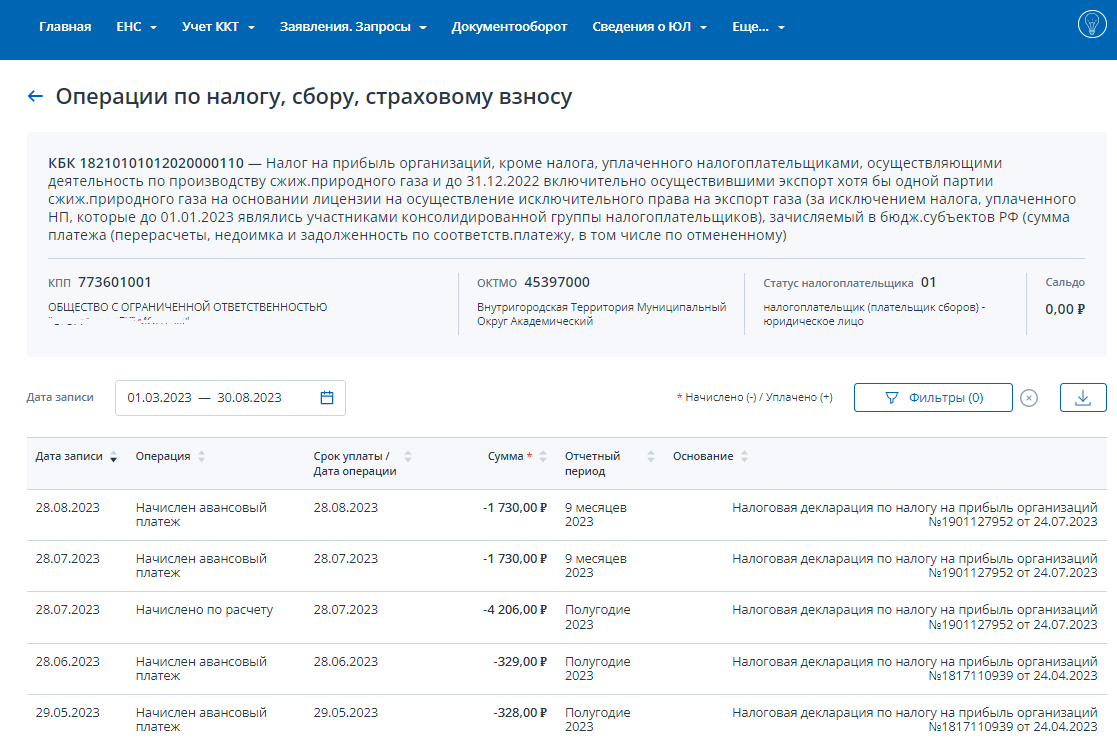 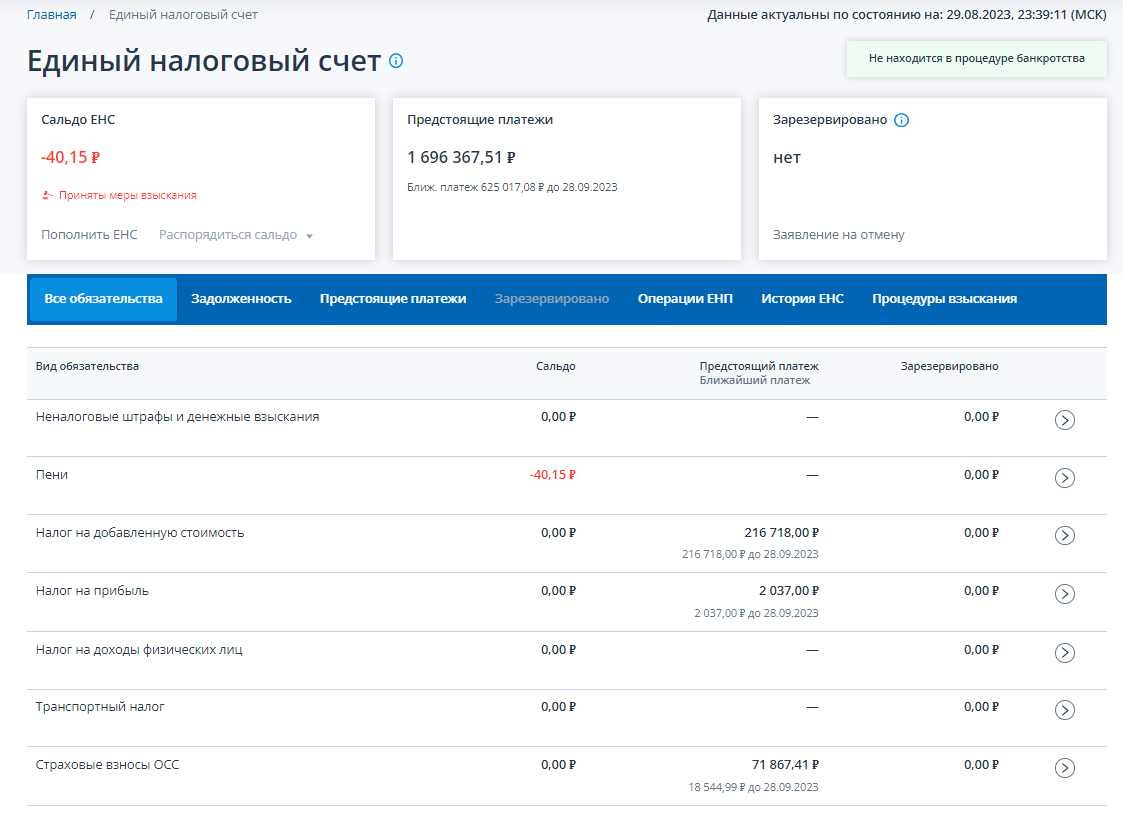 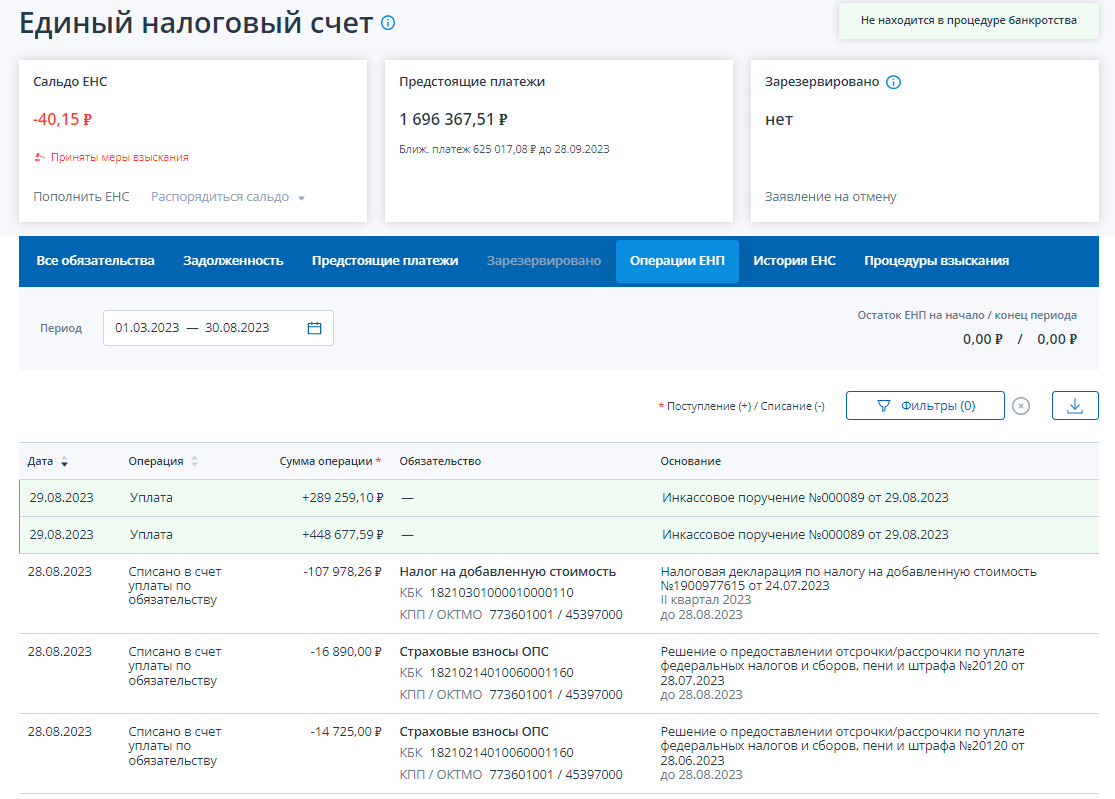 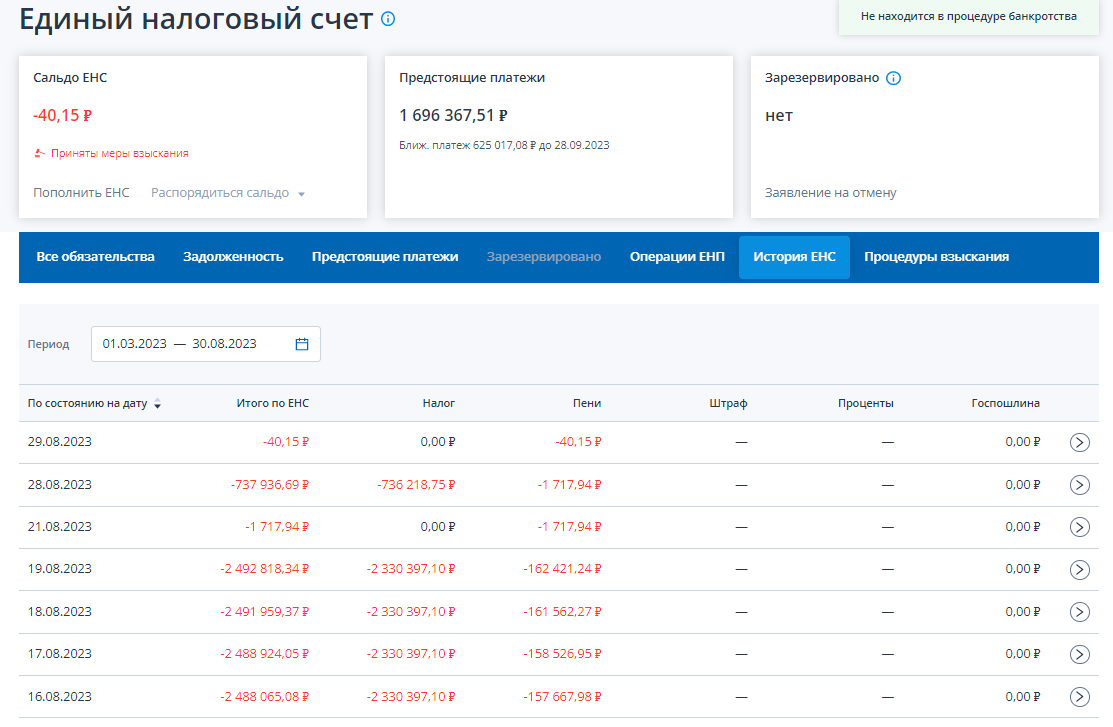 Личные кабинет налогоплательщика
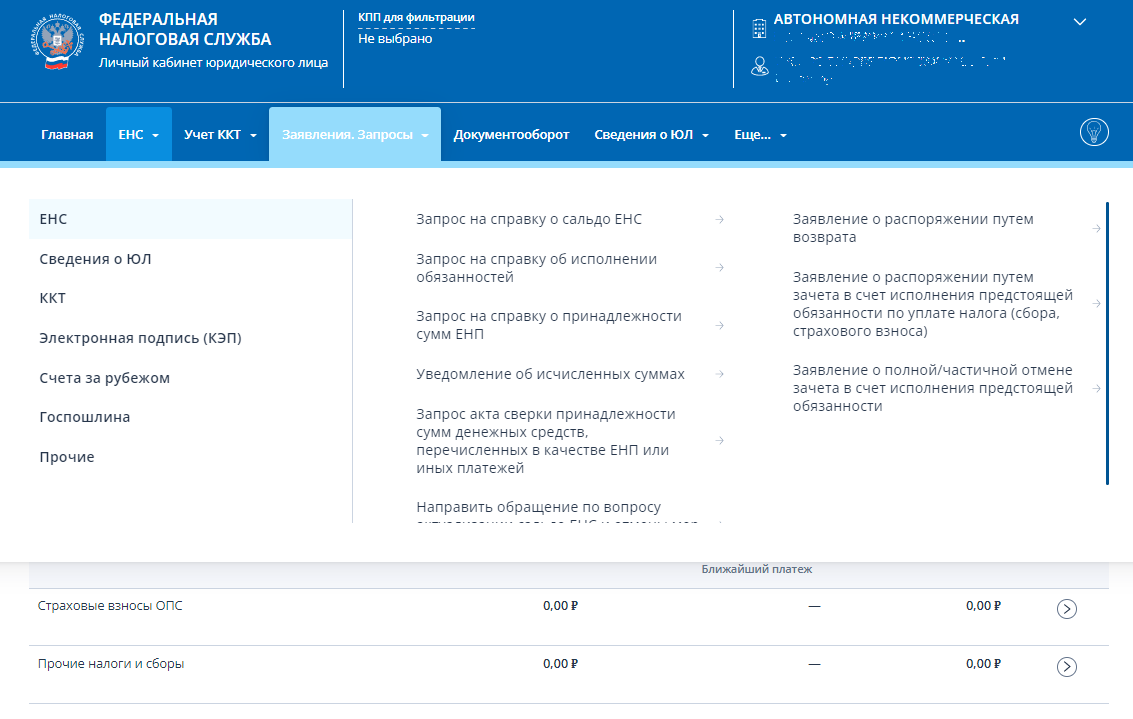 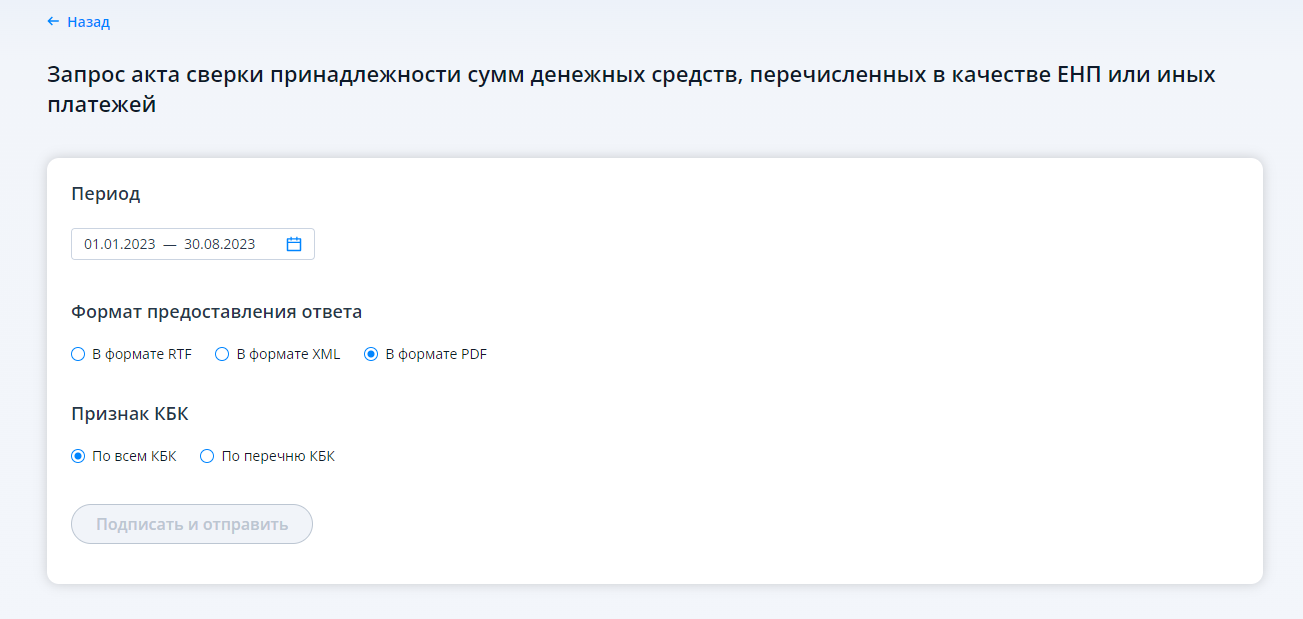 Новый функционал Личных кабинетов
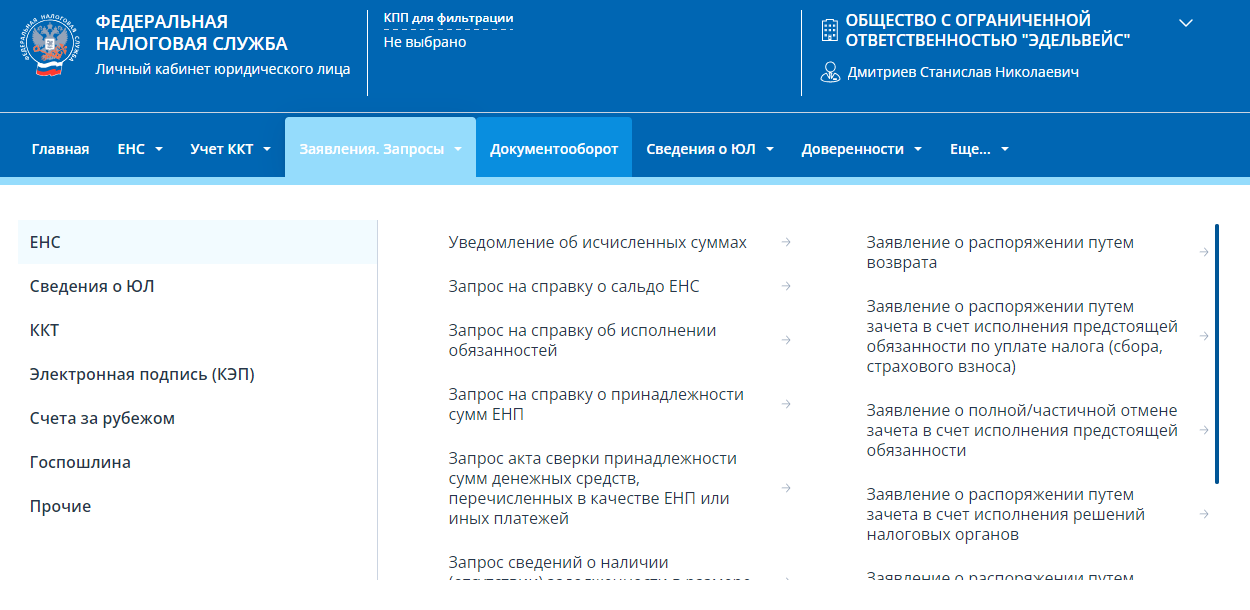 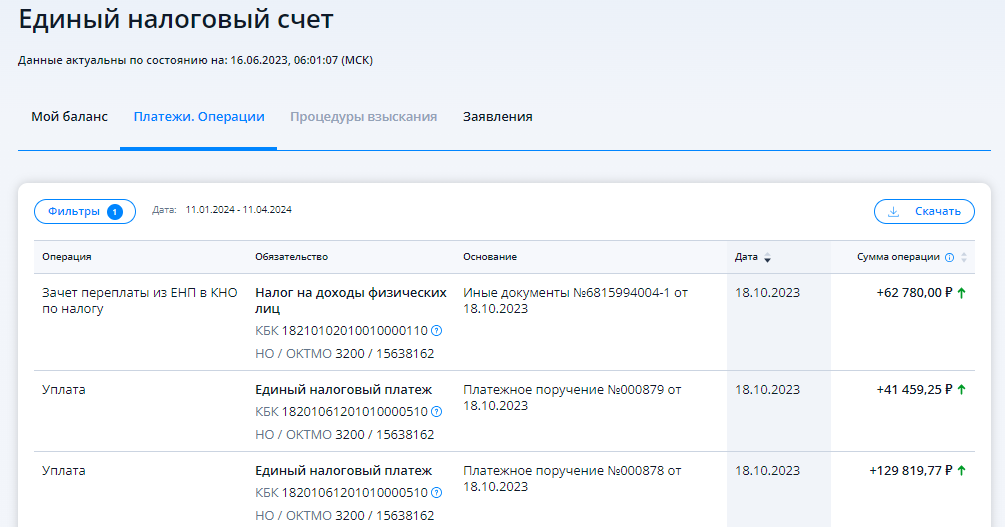 4
[Speaker Notes: готово]
Новый функционал Личных кабинетов
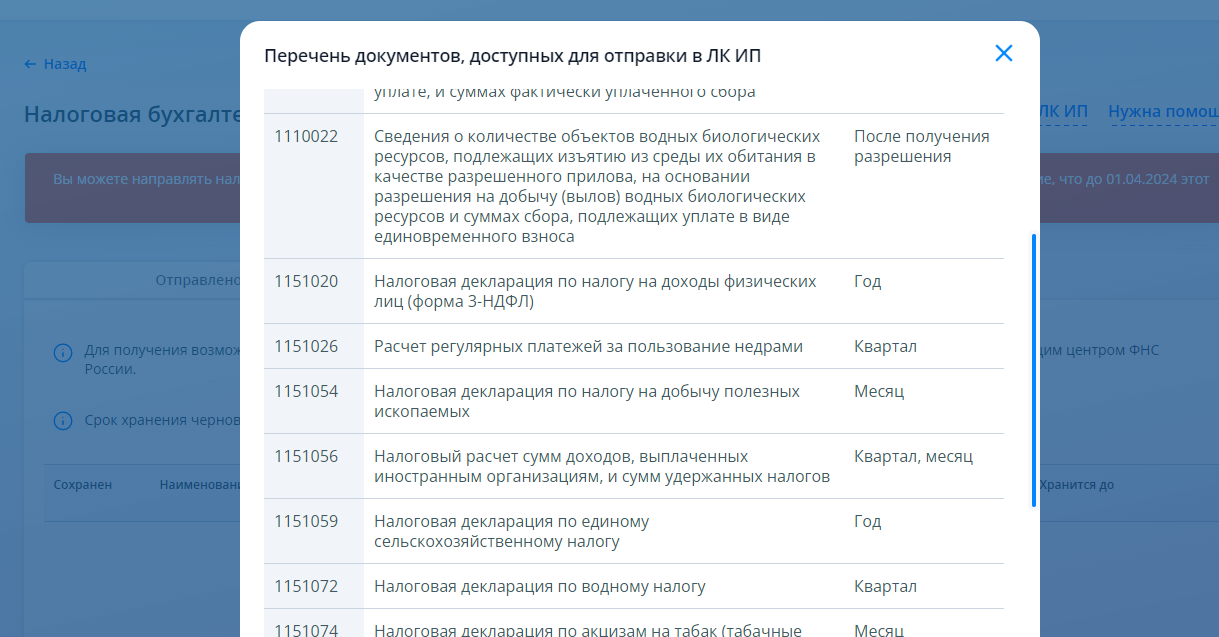 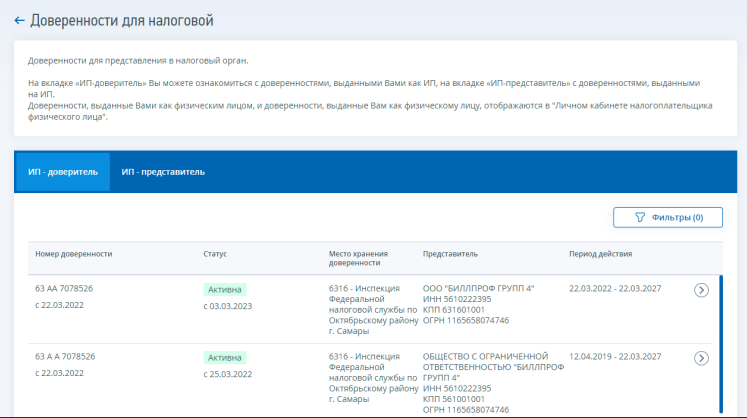 5
Сверка Справки Акты
Справка о наличии положительного, отрицательного или нулевого сальдо ЕНС налогоплательщика. 
Справка об исполнении обязанности по уплате налогов, сборов, страховых взносах, пеней, штрафов, процентов. 
Справка о принадлежности сумм денежных средств, перечисленных в качестве единого налогового платежа налогоплательщика, плательщика сбора, плательщика страховых взносов или налогового агента. 
Акт сверки принадлежности сумм денежных средств, перечисленных и (или) признаваемых в качестве единого налогового платежа, либо сумм денежных средств, перечисленных не в качестве единого налогового платежа. 
Сведения о наличии (отсутствии) задолженности в размере отрицательного сальдо ЕНС.
Новый функционал Личных кабинетов
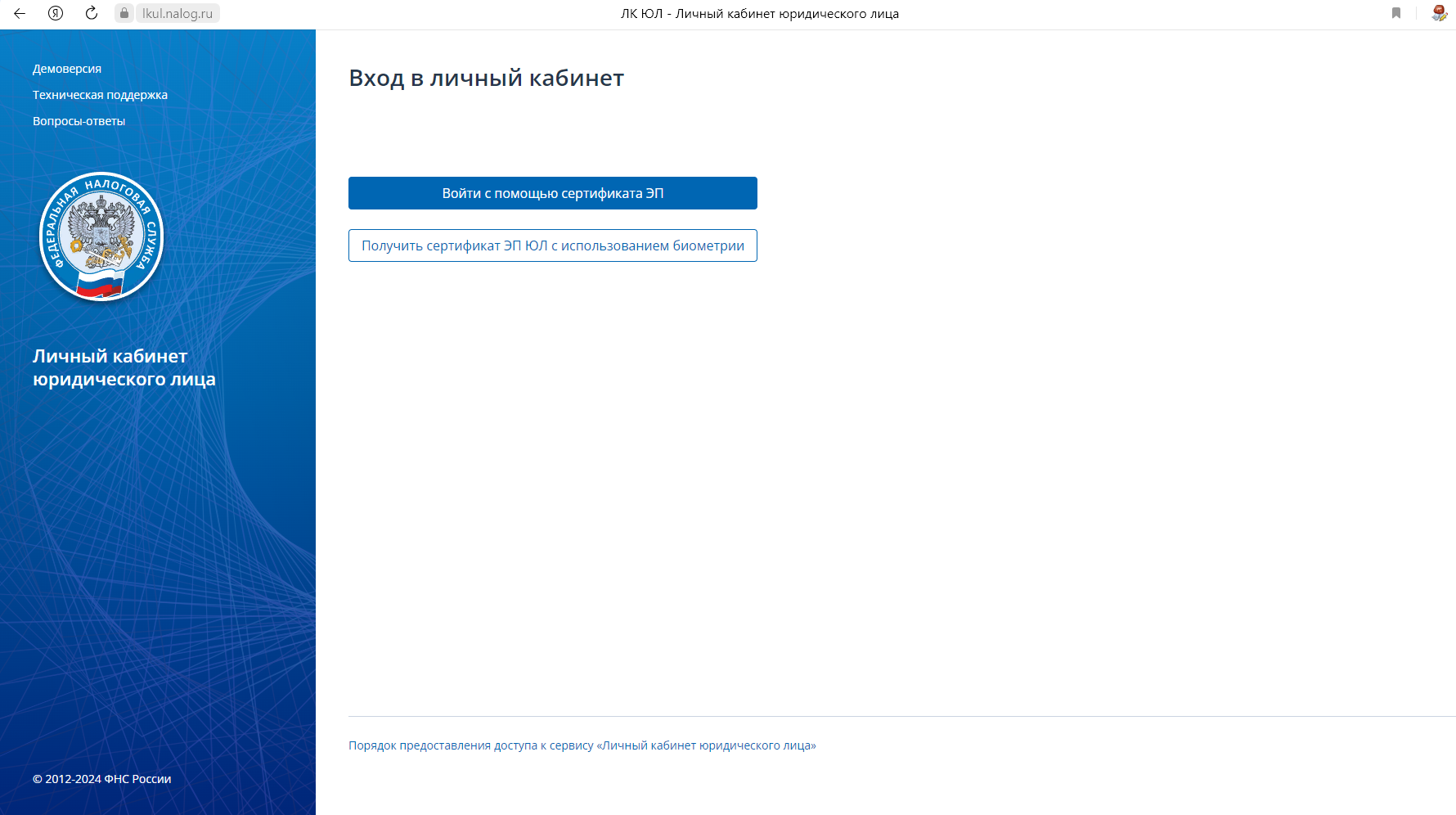 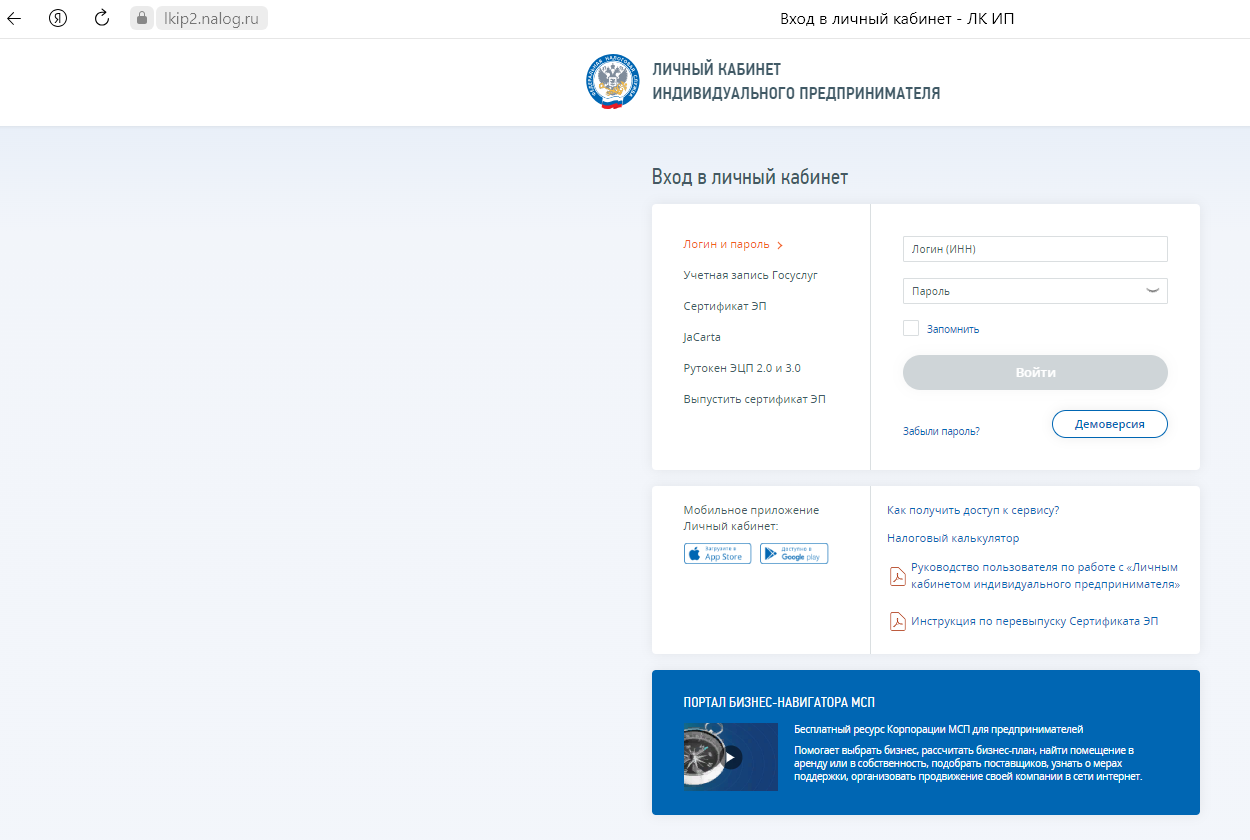 7
Сверка Справки Акты
Справка о сальдо ЕНС, 
Справка об исполнении обязанности, 
Справка о принадлежности и 
Акт сверки 

могут быть запрошены в электронном виде по ТКС или через ЛК либо в бумажном виде.